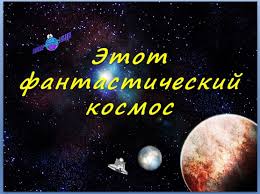 Краткосрочный недельный проект для средней группы №1 «Бабочки»
Воспитатели: Соловьева Анна Германовна
Зинченко Татьяна Николаевна
МБДОУ №22 «Синяя птица»
Салехард
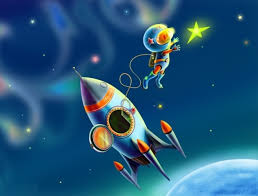 Цель: Формирование нравственных ценностей. Познакомить с историей возникновения праздника День космонавтики. Дать первоначальные сведения о планетах, солнце. Познакомить и показать в иллюстрациях (комету, орбитальную станцию, космический телескоп)

Задачи: Дать элементарные знания о космосе. Расширить знания детей о звездном небе, кометах, планетах, орбитальной станции. Развивать речь детей, кругозор. Обогащать словарный запас детей. Воспитывать чувство гордости за наш народ.
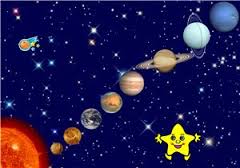 Проблема: Недостаточные или совсем нет знаний детей о космосе. Незнание детьми российского праздника «День космонавтики».
Тип проекта: групповой, познавательно-продуктивный. 
Способы решения: проведение занятий, бесед и наблюдений с детьми, просветительная работа с родителями.

Актуальность проблемы: В период смены общественных информаций нарушается преемственность поколений в воспитании детей и прежде всего нравственного опыта. Дети мало знают о празднике День космонавтики, почему он существует, и кто первым совершил полет. Дошкольники не испытывают чувство гордости за Родину.

Предполагаемый результат: У детей будут сформированы представления о празднике «День космонавтики». Даны первоначальные знания о космосе. Дети хотят стать космонавтами и играют в сюжетно-ролевые игры «Мы космонавты», «Больница для космонавтов», «Столовая для летчиков». Принесение детьми из дома своей литературы для чтения. Оформление книжного уголка.
Мероприятия
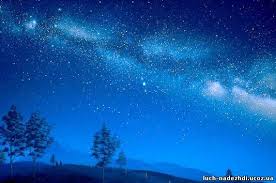 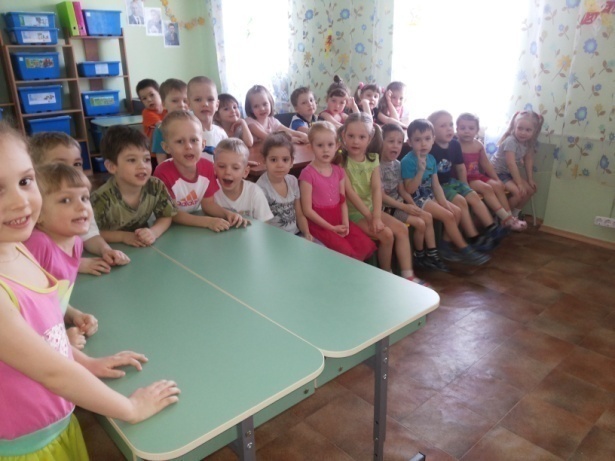 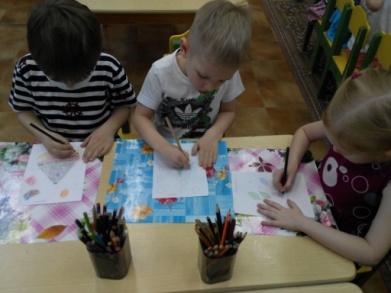 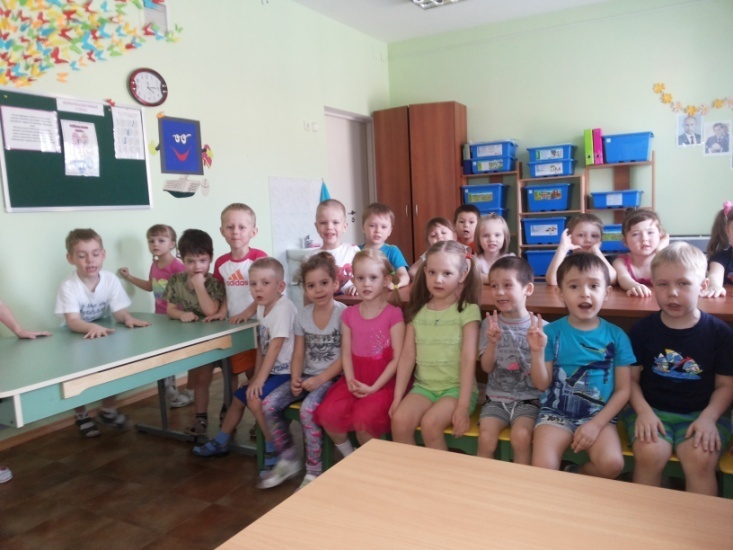 Беседа с детьми на тему: «Какой праздник отмечает наша страна двенадцатого апреля»
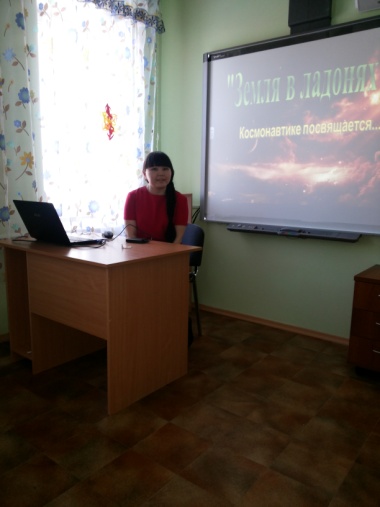 Рассматривание презентации 
«Может, огроменная эта вся вселенная?»
Первый день
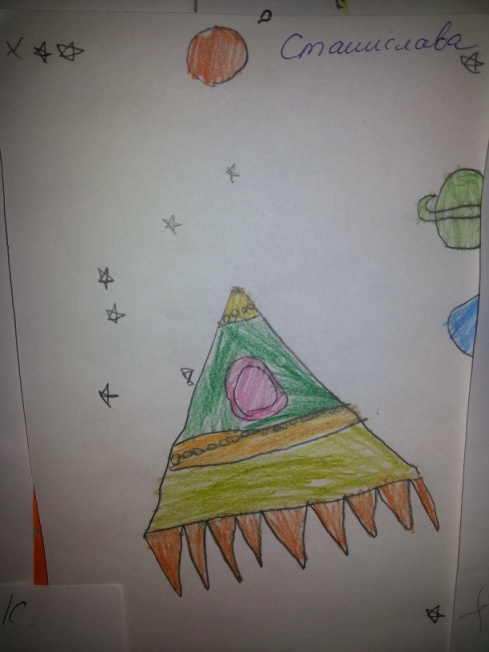 Художественно-эстетическое развитие Рисование – «Ракета»
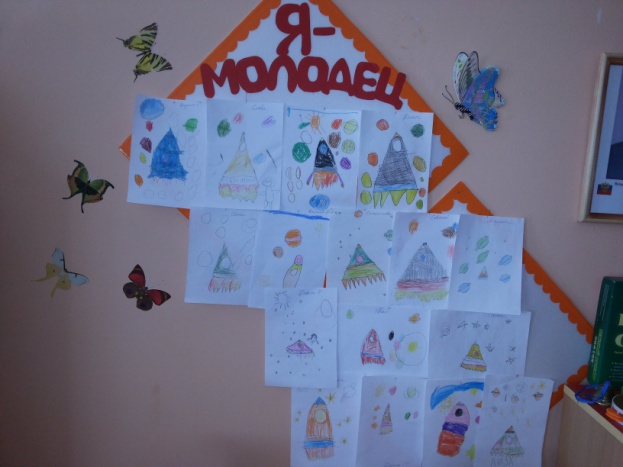 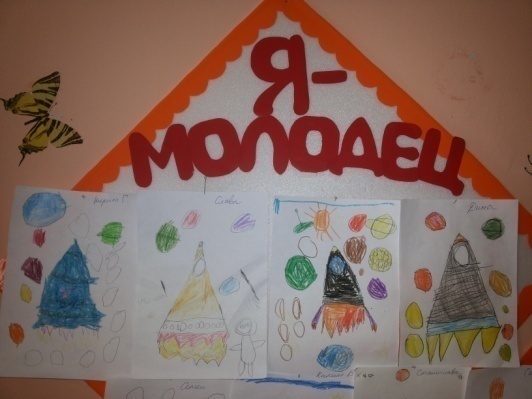 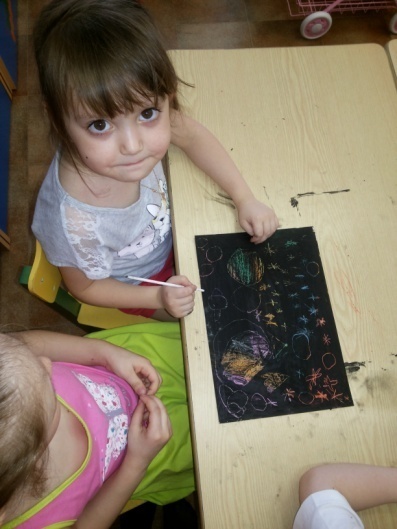 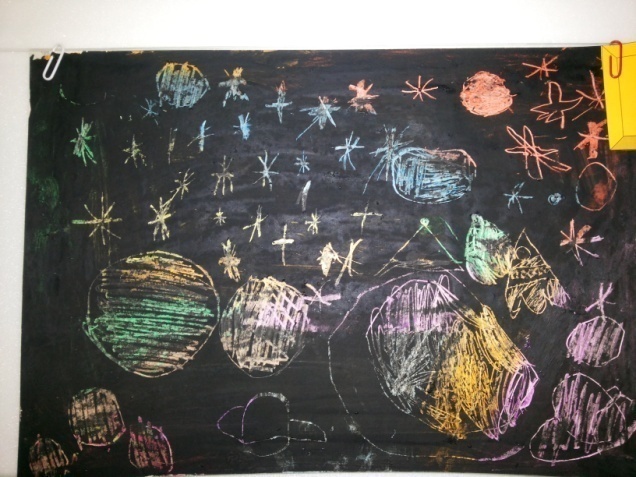 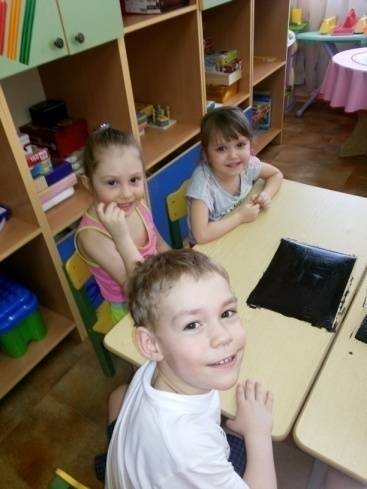 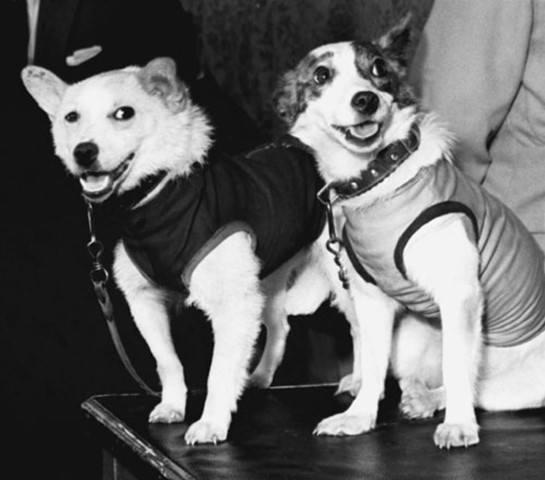 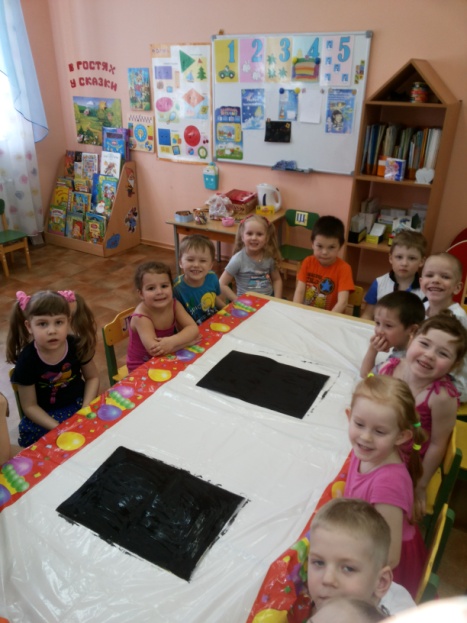 Рассказ воспитателя о космосе, о первом космонавте, о Белке и Стрелке. Рассматривание иллюстраций.
Нетрадиционное рисование по технике Граттаж – «Космос»
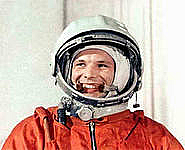 Второй день
Познавательное развитие лепка «Ракета, космический корабль»
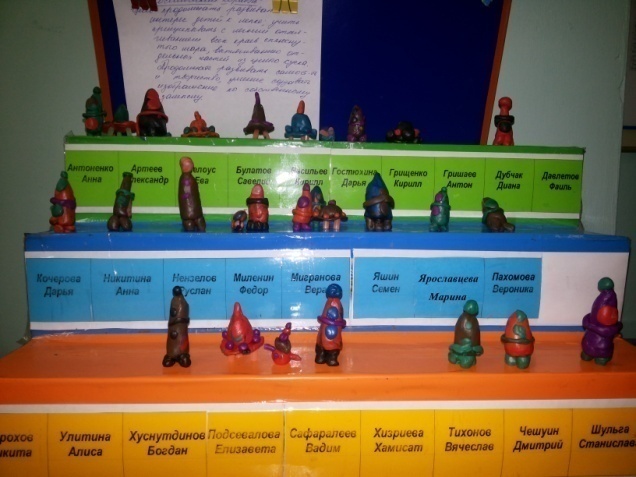 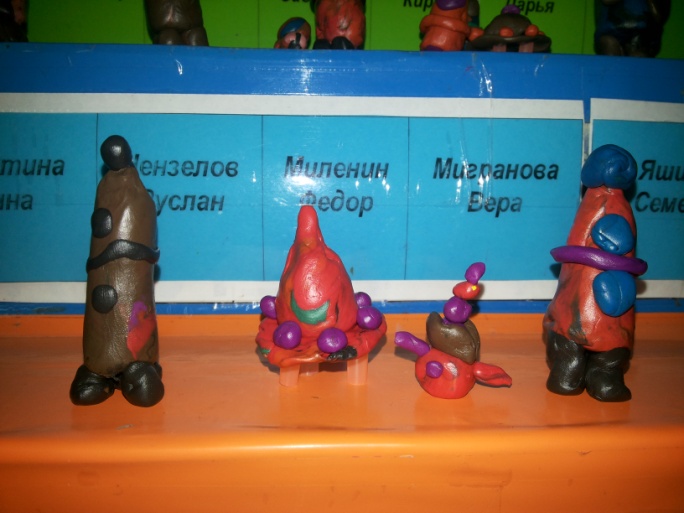 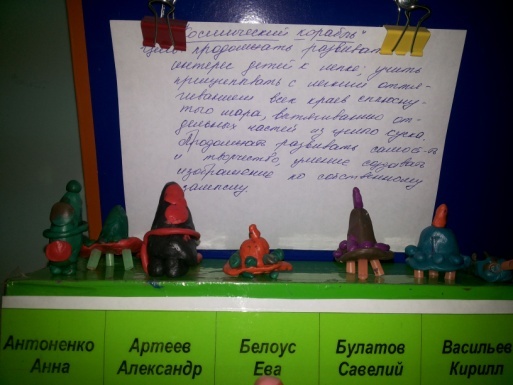 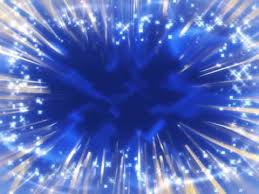 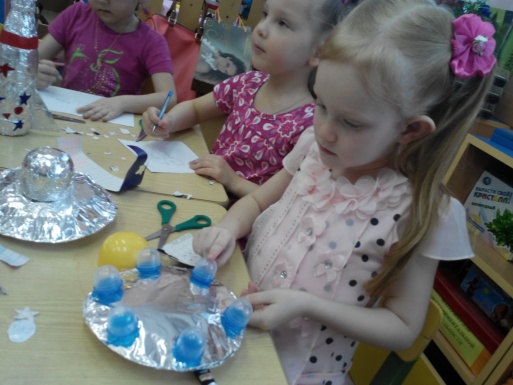 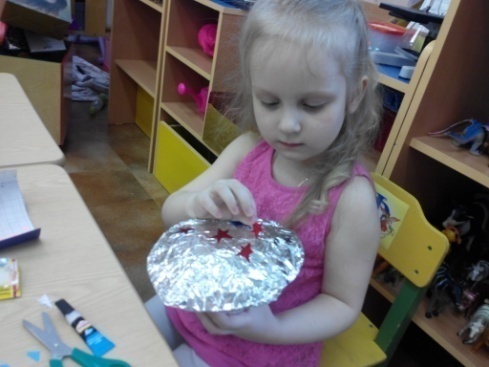 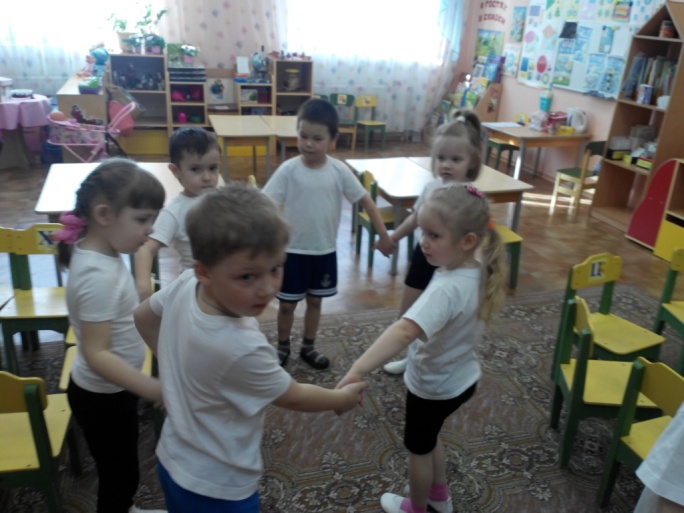 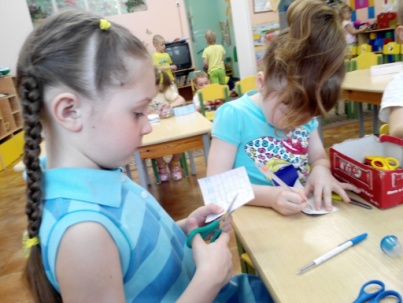 Беседа «Каким должен быть космонавт»
Совместная творческая деятельность детей и воспитателей «Изготовление ракет и летающих тарелок из подручных материалов»
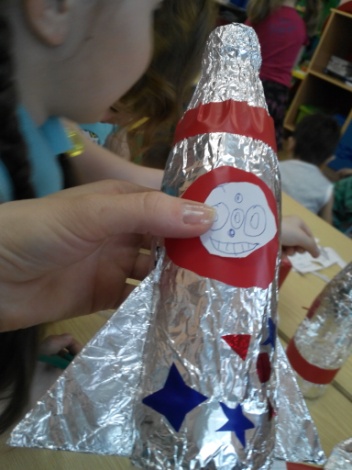 Познавательное развитие Математика тема «День космонавтики в детском саду»
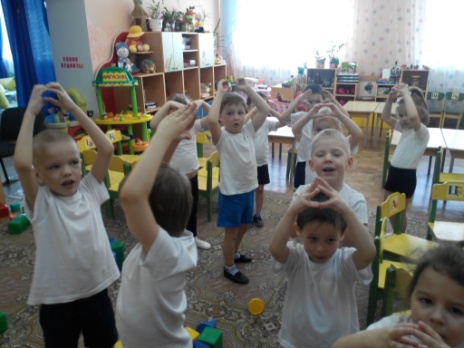 Третий день
Исследовательская деятельность (опыт с фонариком и мячиком) смена дня и ночи.
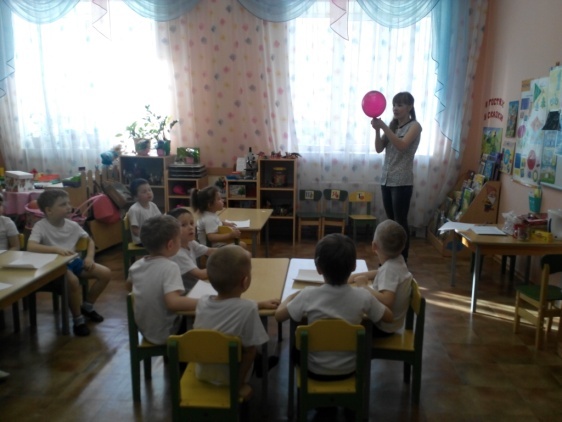 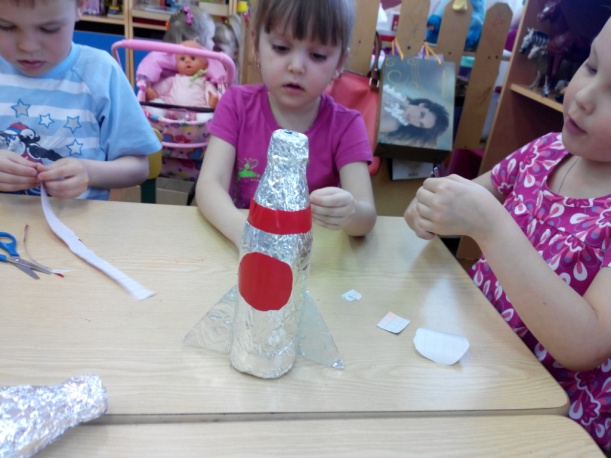 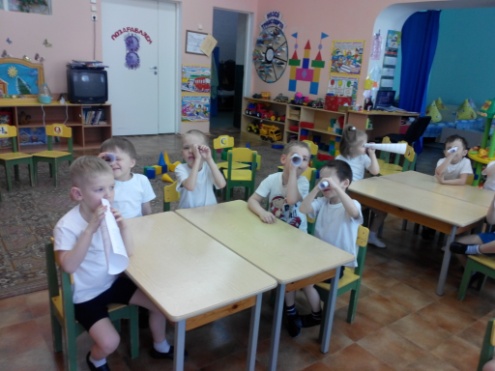 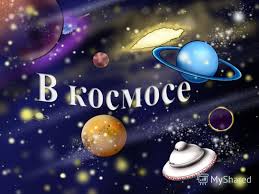 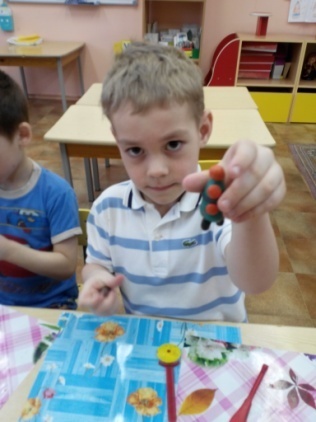 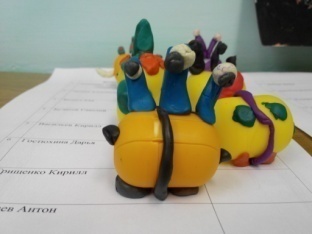 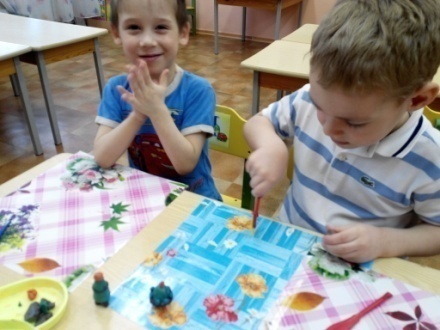 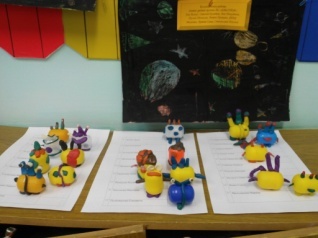 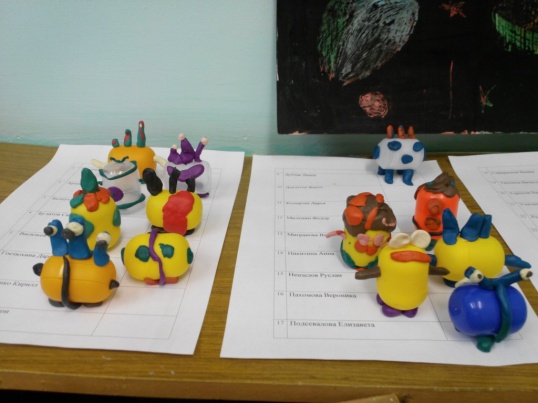 Совместное творчество детей и воспитателей «Изготовление инопланетян»
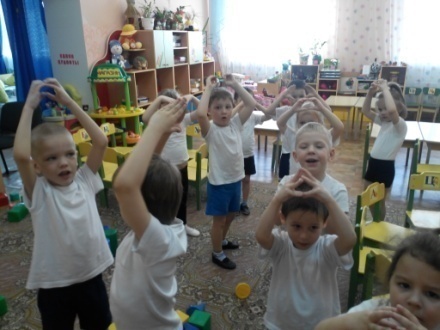 Чтение художественной литературы А. Леонов «Я выхожу в космос»
Разучивание стихотворения «Планеты Солнечной системы»
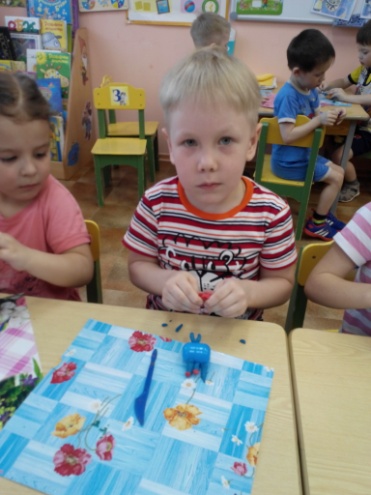 Четвертый 
день
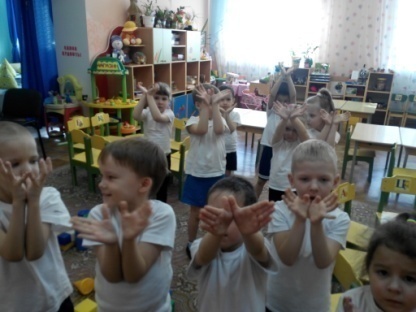 Сюжетно-ролевая игра «Полёт в Космос»
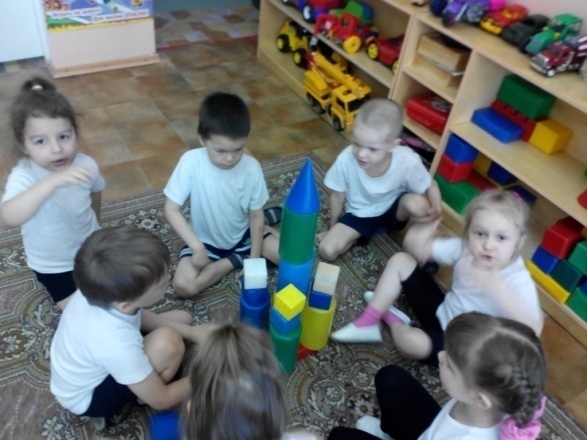 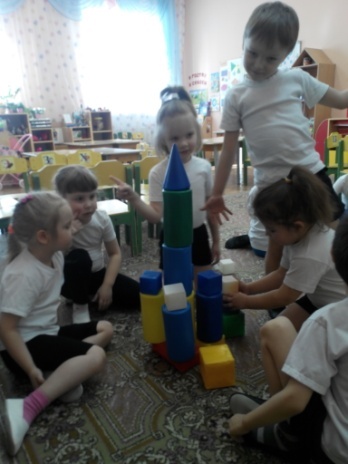 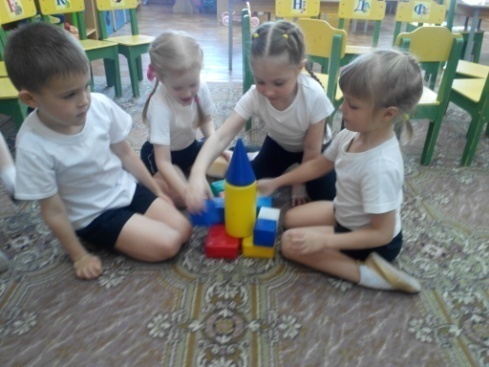 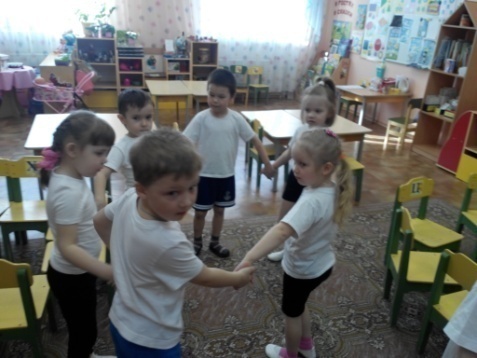 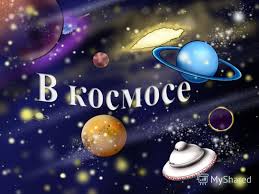 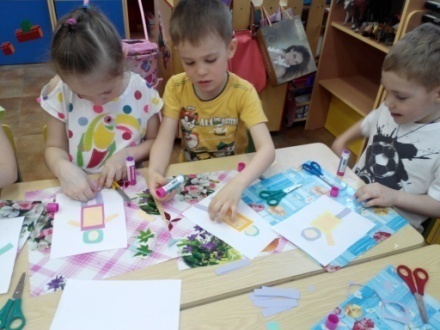 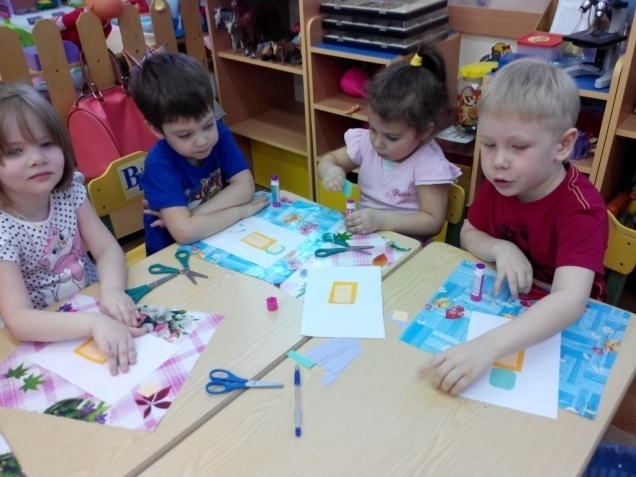 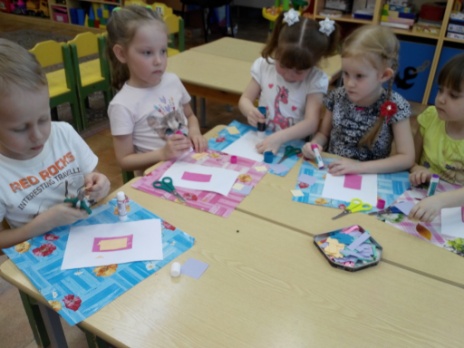 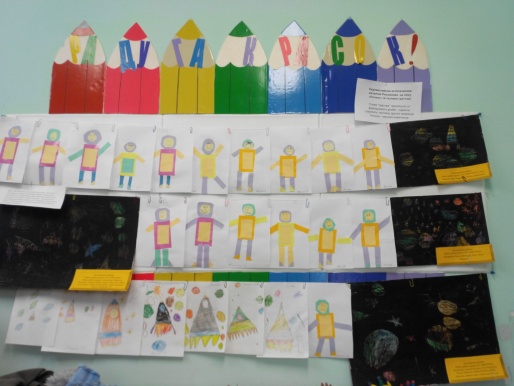 Художественно-эстетическое развитие – Аппликация «Космонавт»
Выполнение вместе с детьми совместных работ на тему «День космонавтики» в домашних условиях
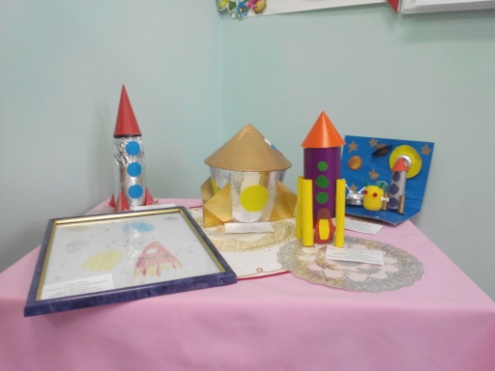 Отгадывание загадок, чтение стихотворений
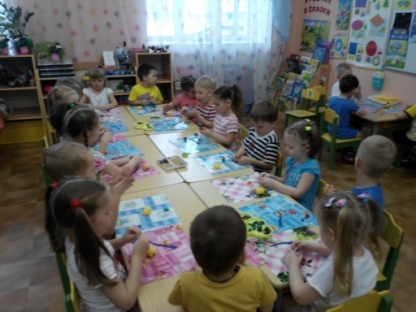 Пятый 
день
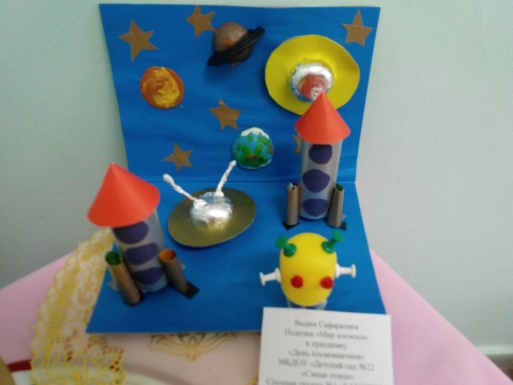 подвижная игра «кто быстрее соберется в полет»
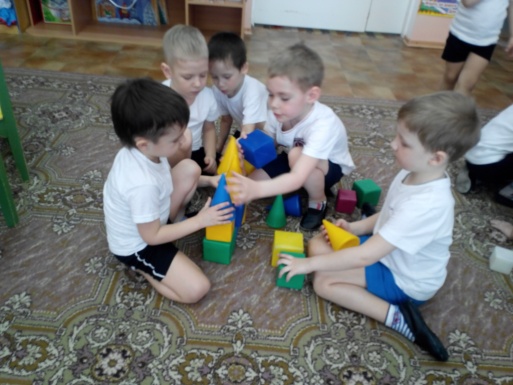 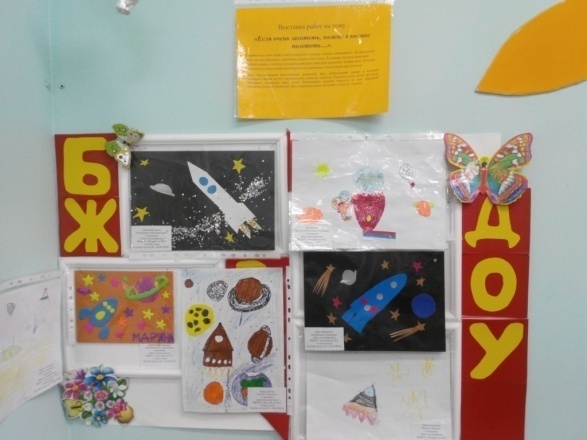 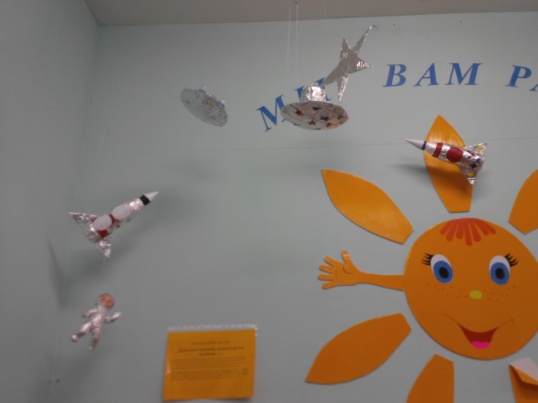